Why Keep Jesus Waiting?
“Come to Me, all you who labor and are heavy laden, and I will give you rest” (Matthew 11:28).
[Speaker Notes: Why Keep Jesus Waiting?The voice of Jesus calls sinners to salvation. 
Not by a “still small voice” in the deep recesses of the heart.  
Not in a vision out in the woods or in your bedroom.  
The voice of Jesus can only be heard in the word of God, the New Testament 
(Hebrews 1:1-2), “God, who at various times and in various ways spoke in time past to the fathers by the prophets, 2 has in these last days spoken to us by His Son, whom He has appointed heir of all things, through whom also He made the world”
(John 12:48), “He who rejects Me, and does not receive My words, has that which judges him—the word that I have spoken will judge him in the last day.” 
Note:  God wants us to listen to Him, to come to him for Salvation. It is His desire
(Matthew 11:28), “Come to Me, all you who labor and are heavy laden, and I will give you rest” 
(2 Peter 3:9), “The Lord is not slack concerning His promise, as some count slackness, but is longsuffering toward us, not willing that any should perish but that all should come to repentance.”
Jesus is depicted as standing at the door of the sinner’s heart, seeking entrance so that He can grant salvation and blessings:
(Revelation 3:20), “Behold, I stand at the door and knock. If anyone hears My voice and opens the door, I will come in to him and dine with him, and he with Me.”
We do not let a friend stand outside knocking at our door when we hear him.  
Why then, do people keep Jesus waiting outside of their hearts and lives when He is knocking to come in?  
Here are a few answers we can gather from the Scriptures.

Based on an article written by Joe R. Price in the Spiritual Sword, February 2, 2003]
Why Keep Jesus Waiting?
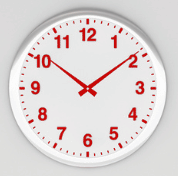 Some have not heard the gospel
	Romans 14:10; 10:14; Mark 16:15
Romans 1:16
Some have no faith
	Acts 2:37
Some prefer the pleasures of sin
	Hebrews 11:25; 1 Corinthians 15:32; 1 John 2:15-17
Some think they will have plenty of time later
	James 4:13-17; 2 Corinthians 6:2
[Speaker Notes: Why Keep Jesus Waiting?
Some have not heard the gospel.
(Romans 14:10), “And how shall they believe on Him of whom they have not heard?” 
They have not heard the Savior’s knock. 
The gospel needs to be proclaimed to them:  
(Romans 10:14), “And how shall they hear without a preacher?” (Rom. 10:14) 
This is a compelling reason for Christians to teach the gospel to others 
(Mark 16:15), “And He said to them, “Go into all the world and preach the gospel to every creature.”
(Romans 1:16), “For I am not ashamed of the gospel of Christ, for it is the power of God to salvation for everyone who believes, for the Jew first and also for the Greek.”
[CLICK] Some have no faith.  
These have heard the Savior knocking but have not opened to Him.  
They have heard gospel invitations.  They may even be able to tell you what they need to do to “open the door” to Christ (hear the gospel, believe in Christ and confess faith, repent of sins and be baptized into Christ).  
But, they keep Jesus waiting.  
They are not convicted of their sins 
(Acts 2:37), “Now when they heard this, they were cut to the heart, and said to Peter and the rest of the apostles, “Men and brethren, what shall we do?” 
They console themselves in their moral goodness as they see the immorality around them. 
They have swallowed the devil’s deception that being a “good person” is enough to be saved.
 Jesus is still knocking.  They are still in their sin.
[CLICK] Some prefer the pleasures of sin.  
Though sin’s delight is temporary, they live for the moment as they “enjoy the pleasures of sin for a season” (Hebrews 11:25).  
Their life announces their real agenda:  “Let us eat and drink, for tomorrow we die!” (1 Corinthians 15:32)  
In worldliness their opportunities to open to Jesus and be saved are squandered, wasted on riotous living. 
The world presents formidable temptations to ignore Jesus, but its end is only death and eternal destruction 
(1 John 2:15-17), “Do not love the world or the things in the world. If anyone loves the world, the love of the Father is not in him. 16 For all that is in the world—the lust of the flesh, the lust of the eyes, and the pride of life—is not of the Father but is of the world. 17 And the world is passing away, and the lust of it; but he who does the will of God abides forever.”
Jesus is still knocking, desiring to save you from the world’s ruin.
[CLICK] Some think they will have plenty of time later.  
They meander to the door:  they will obey the gospel one day.
They are oblivious of obstacles that arise which can take away life itself, forever removing their opportunity to be saved 
(James 4: 13-17), “Come now, you who say, “Today or tomorrow we will go to such and such a city, spend a year there, buy and sell, and make a profit”; 14 whereas you do not know what will happen tomorrow. For what is your life? It is even a vapor that appears for a little time and then vanishes away. 15 Instead you ought to say, “If the Lord wills, we shall live and do this or that.” 16 But now you boast in your arrogance. All such boasting is evil. 17 Therefore, to him who knows to do good and does not do it, to him it is sin.”
We do not control time, we must use it wisely to the glory of God and the salvation of our souls. 
(2 Corinthians 6:2), “For He says: “In an acceptable time I have heard you, and in the day of salvation I have helped you.” Behold, now is the accepted time; behold, now is the day of salvation.”]
Conclusion
Jesus is knocking at your heart to come in and save you!
Why keep Jesus waiting?
[Speaker Notes: Conclusion:
To open the door of your heart to Jesus you must hear and obey His gospel.
Believe He is the Son of God 
(John 8:24), “Therefore I said to you that you will die in your sins; for if you do not believe that I am He, you will die in your sins.”
Confess your faith 
(Romans 10:8-10), “But what does it say? “The word is near you, in your mouth and in your heart” (that is, the word of faith which we preach): 9 that if you confess with your mouth the Lord Jesus and believe in your heart that God has raised Him from the dead, you will be saved. 10 For with the heart one believes unto righteousness, and with the mouth confession is made unto salvation.”
Repent of your sins 
(Acts 2:38). “Then Peter said to them, “Repent, and let every one of you be baptized in the name of Jesus Christ for the remission of sins; and you shall receive the gift of the Holy Spirit.”
And be baptized 
(Mark 16:16), “He who believes and is baptized will be saved; but he who does not believe will be condemned.”
Then, live faithfully to Him 
(2 Corinthians 5:7), “For we walk by faith, not by sight. 8 We are confident, yes, well pleased rather to be absent from the body and to be present with the Lord.”
Jesus is knocking at your heart to come in and save you.  Why keep Jesus waiting?]